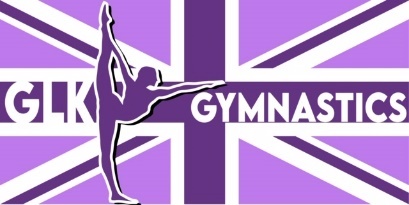 Can Do
Can Do Well
Saturn
Secured
Forward Roll With Straight Legs To Stand
Small Kick Towards Handstand
Bridge
Floor
Teddy Bear Roll
Shoulder Stand Without Hips Supported
Frog Balance
Bar
Jump To Chin Up and Hold
Tuck Balance, Walk On Toes To The End, Tuck Jump
Beam
Squat On Immediate Stretch Jump Off Low Platform With Run
Squat On Immediate Tuck Jump Off Low Platform With Run
Vault
Jump Half Turn On Trampette With Run
Squat On, Stand, Stretch Jump Off Normal Vault